ÇARDAK  İMAM HATİP ORTAOKULU
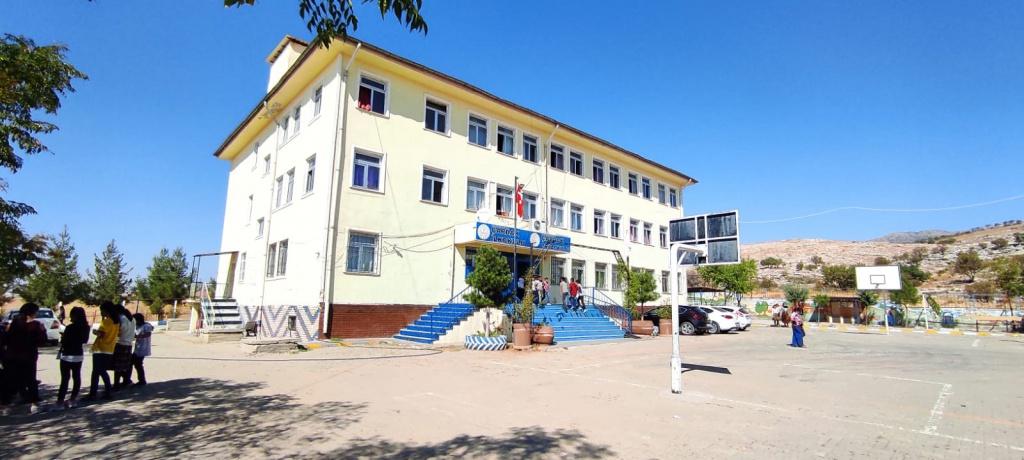 İmam hatip Ortaokulları;
Öğrenim süresi 4 yıldır.
Devlet okullarıdır.
Milli Eğitim Bakanlığı Din Öğretimi Genel Müdürlüğüne bağlıdır.
İmam hatip ortaokullarında geleceğimizi emanet edeceğimiz çocuklarımıza yaşayacakları çağın bilgi ve becerileri verilmektedir.
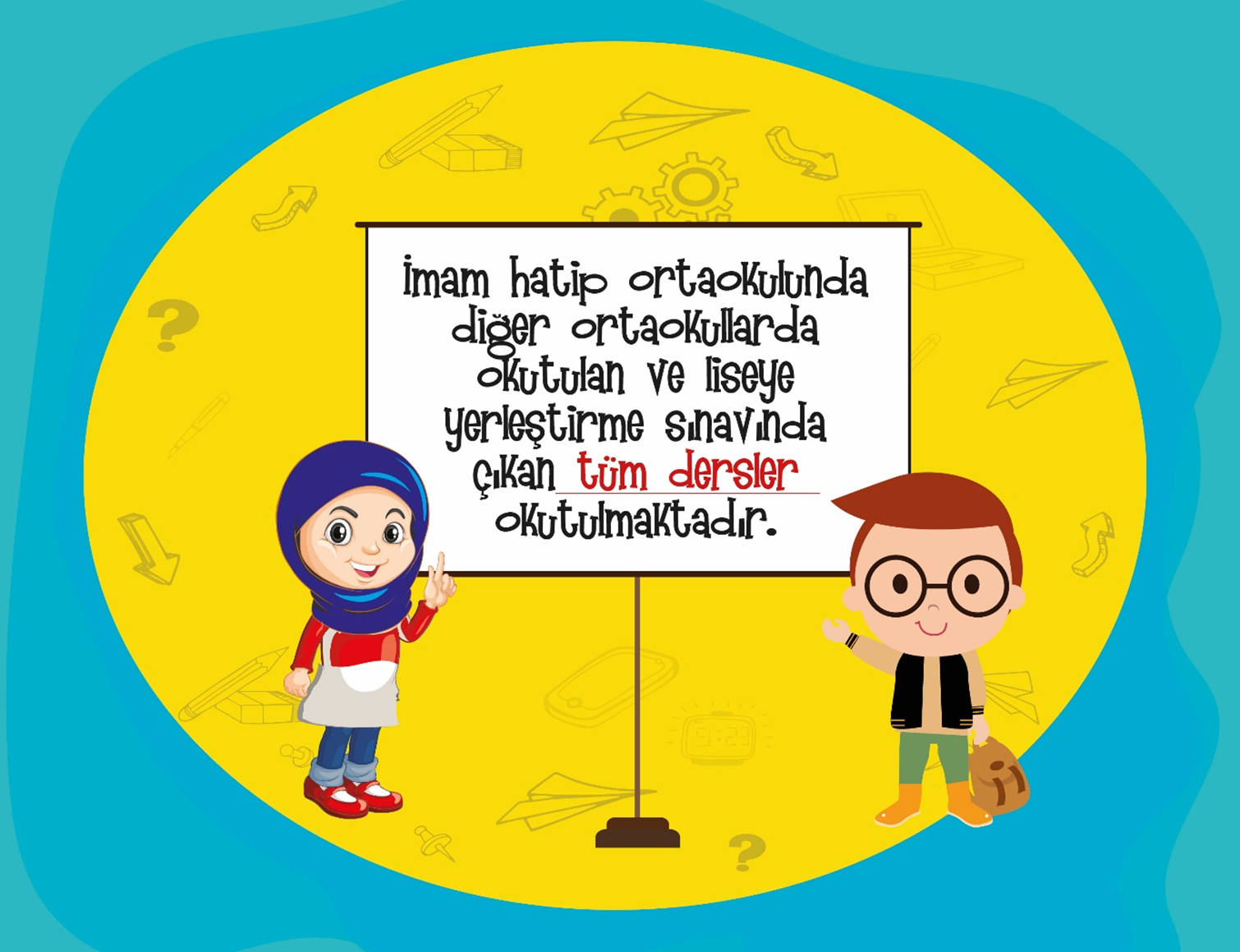 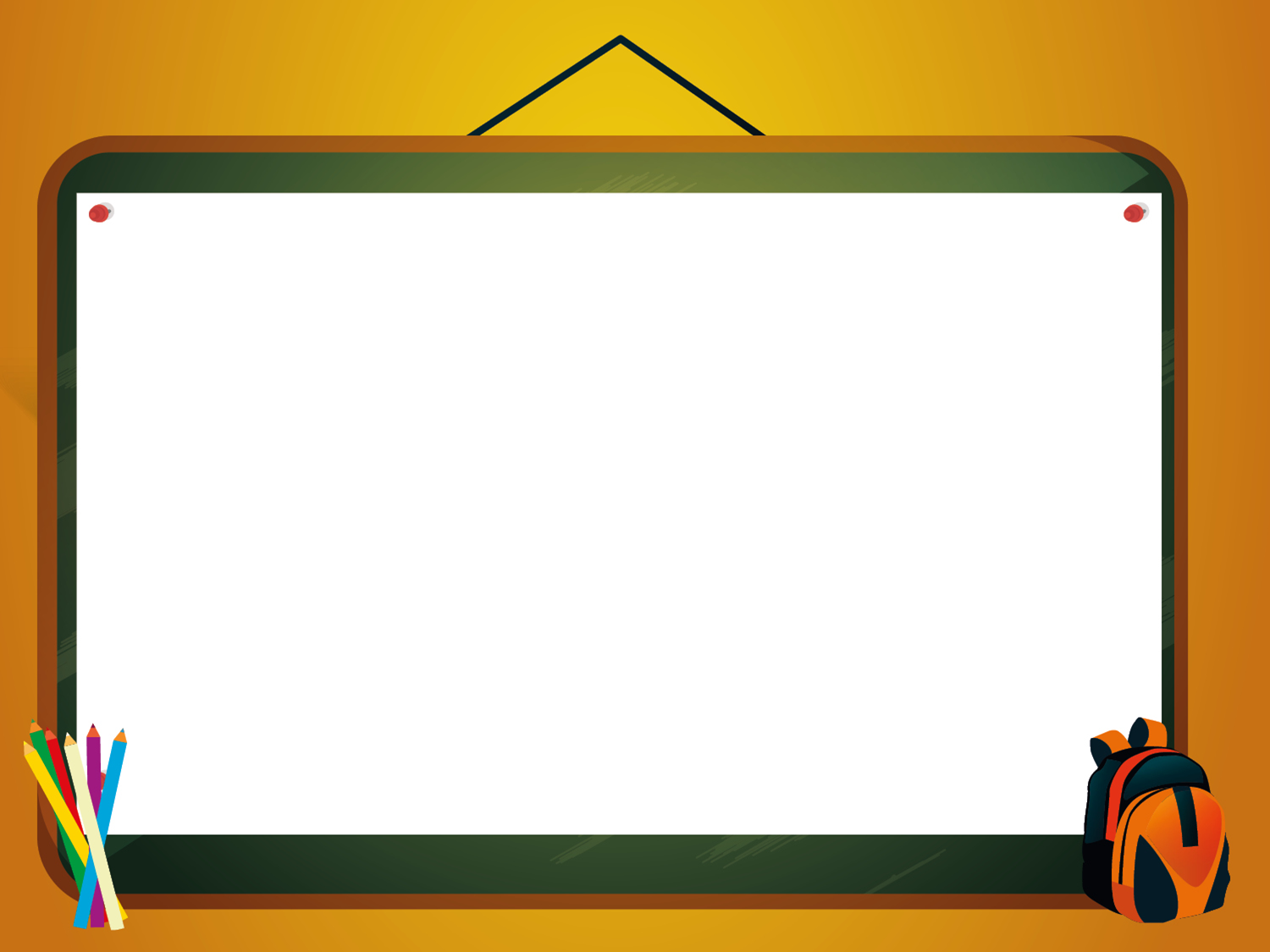 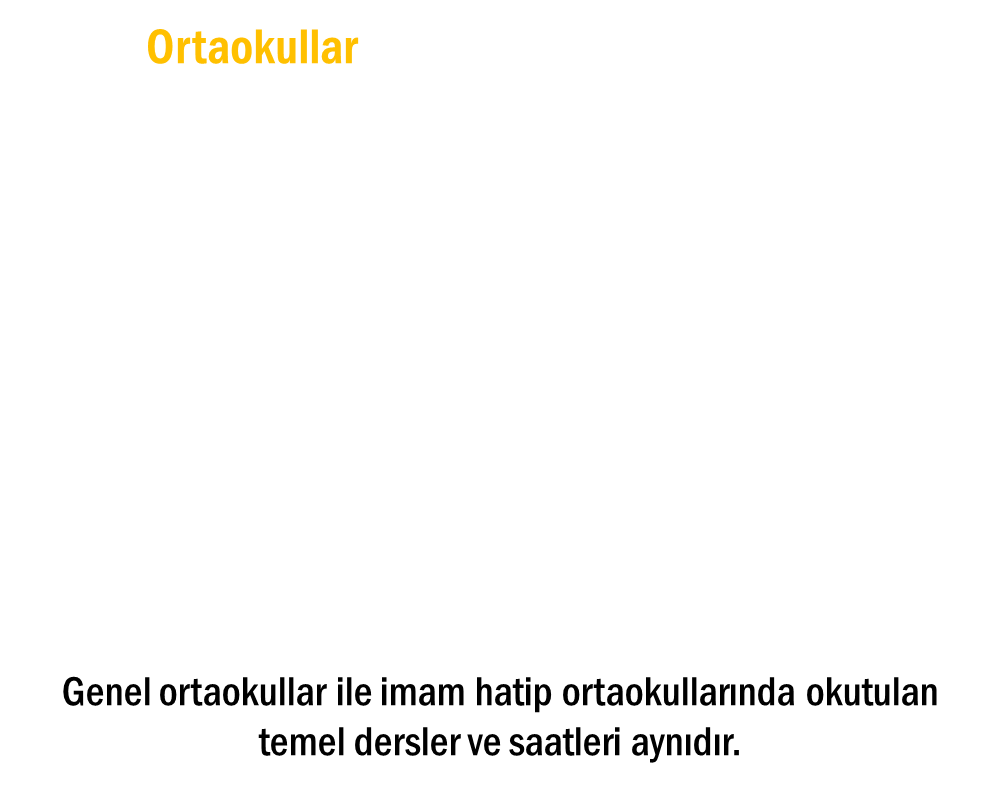 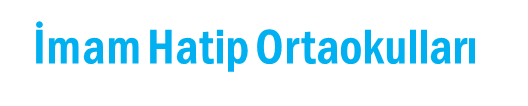 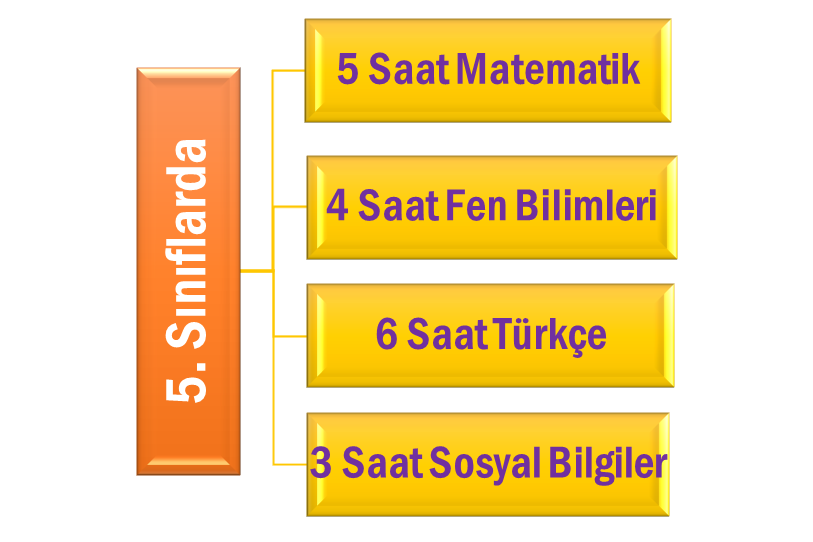 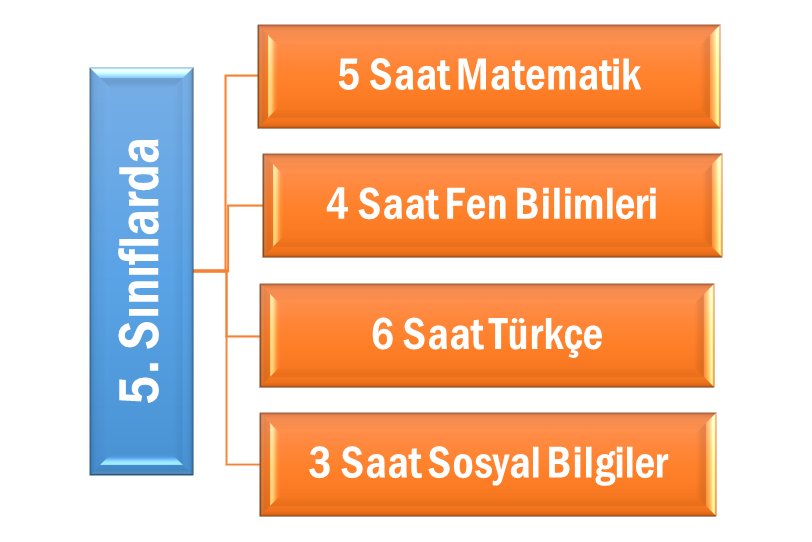 Okulumuz Masa Tenisi Turnuvasında                   Diyarbakır il ikincisi Oldu.